PANEL DISCUSSION:“How Can Multiphase Flow Modeling Have the Same Impact on Process Industry as Single-Phase Flow Modeling?”
James Parker
CPFD Software
1
My perspective
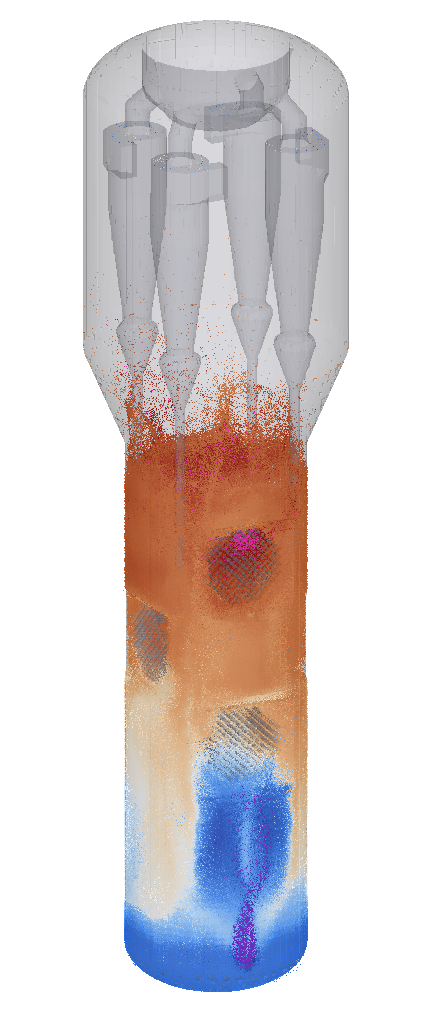 Engineering services for industrial-scale systems
FCC, polyolefins, gasifiers, CFB boilers, dryers, polysilicon reactors, ore roasters, flue gas desulfurization, chemical looping, …  
Three-dimensional, reacting, non-isothermal
Delivery time in 3 to 4 months
Particle temperatures
in black liquor gasification 
simulation
2
[Speaker Notes: Goals, summaries, and demonstration.
First, a some context]
Current challenges
Calculation rate of NETL CLR model
Obtaining a simulation solution in an engineering timeframe

Quality of inputs
Model input data
Particle characterization / drag
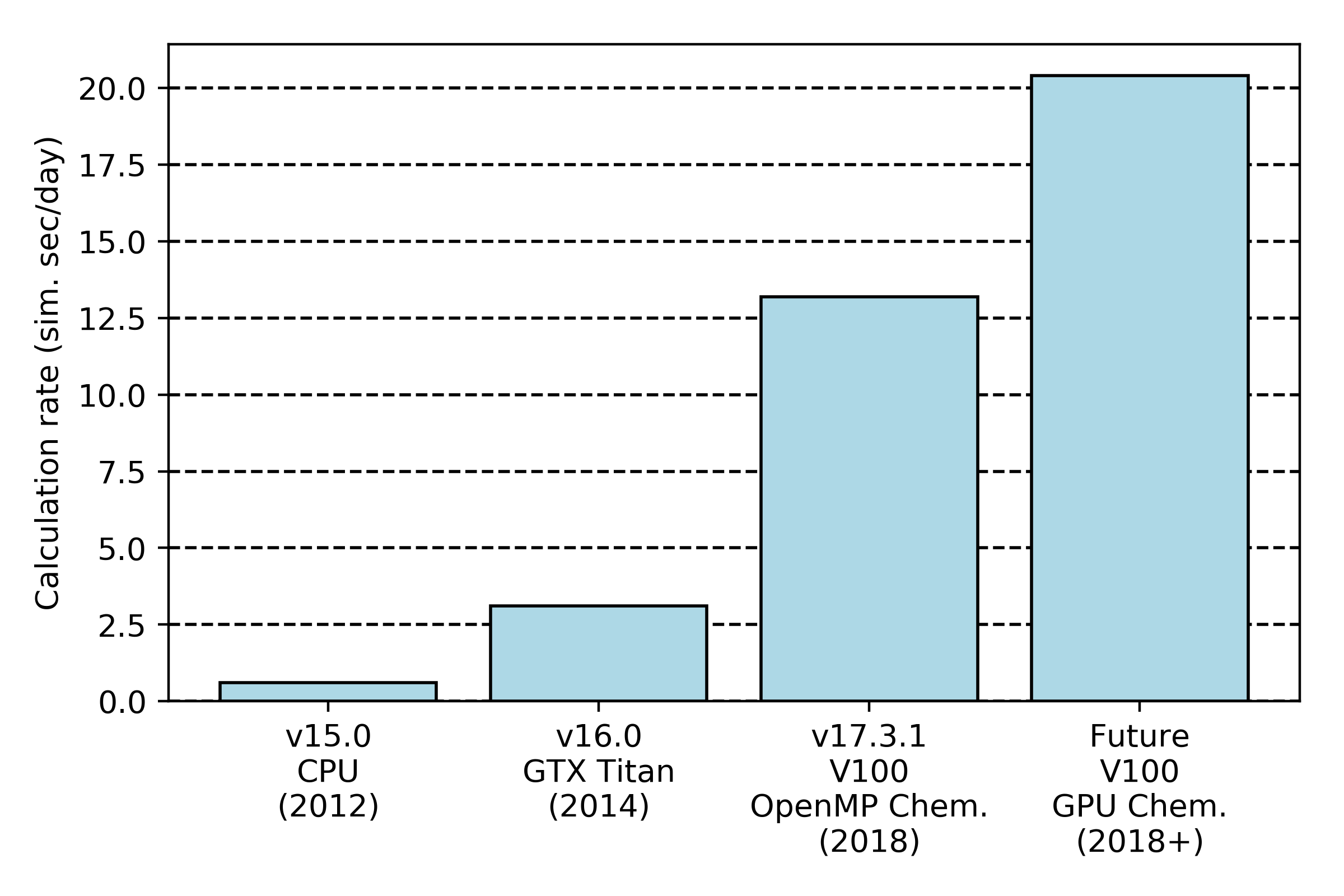 3
[Speaker Notes: Goals, summaries, and demonstration.
First, a some context]